Approximating Complex Ad-hoc BigData Queries
Srikanth Kandula, Anil Shanbhag, Aleksandar Vitorovic, Matthaios Olma,
Robert Grandl, Surajit Chaudhuri, Bolin Ding
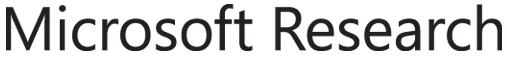 [Speaker Notes: Hi, My name is Srikanth from Microsoft. I am here to tell you about how to approximate the complex ad-hoc queries that we see in big-data clusters. This is joint work with several collaborators.]
Motivation: Approximating Big-Data Queries
Data-Analysis Clusters
>105 servers 
Exabytes of data
>106 queries/ day
>70% avg. usage
Data, Queries
$
$
Results
1) Approximations can reduce query cost; even 2x is a big win
2) Queries are approximable
Dashboards (aggregations over groups with predicates)
ML jobs tolerate imprecision in early iterations
[Speaker Notes: Imagine a large shared cluster with tens of thousands of servers and exabytes of data. The cluster serves over a million queries each day, a mix of batch and interactive workload and the all-up average server usage is over 70%. 

Such clusters are a sizable investment. Moreover the groups using the cluster pay for a share of the cluster; when their query load is larger than the paid-for-share, their queries wait in a queue.

So, we ask whether we can use approximations to lower cost of running queries.
Indeed, queries are approximable.
Several feed dashboards and are aggregations with predicates.
Some ML jobs tolerate imprecision in early iterations…]
An example…
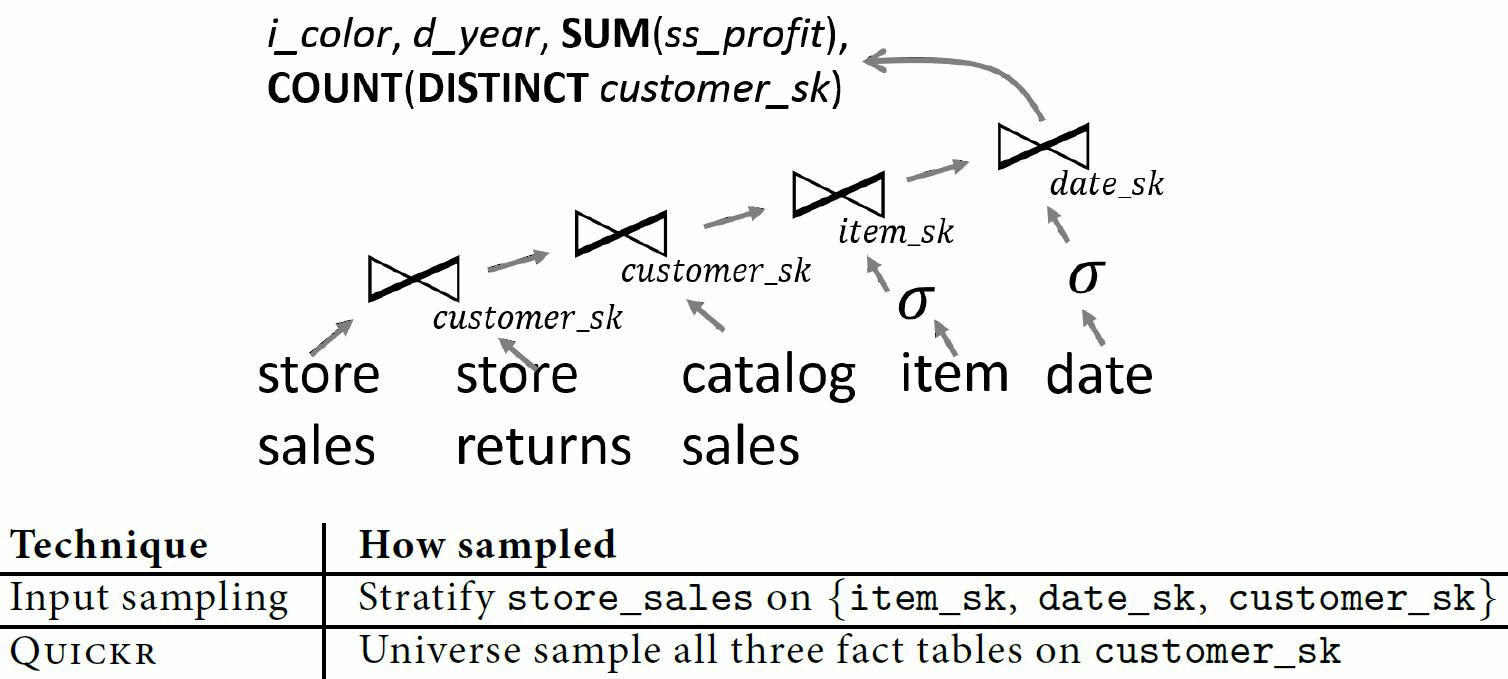 Can run 3X faster, reasonable accuracy **without** apriori {samples, indices} or pre-knowledge of query
[Speaker Notes: Here is an example query to frame the context.
There are couple of non foreign key joins, some predicates, groups and complex aggregates.
Will show you how we can speed this query up by 3X; return a decent answer; without any pre-existing samples or indices or views and without knowing query before hand.]
Challenges in approximating big-data
Prior approach 1
Precompute samples per input table

Examine entire input at leisure
Data
Predict.
Queries
Build optimal Samples
“Complex” “ad-hoc” queries are hard to match to pre-existing sample

Even otherwise, we see small gains and high storage costs
queries are diverse and use different inputs		
non foreign-key joins
offline
online
Plan
Query
Match
[Speaker Notes: There has been a lot of work in AQP; so lets quickly review some approaches.]
Challenges in approximating big-data
Prior approach 2
Online aggregation: run the query until user is satisfied with answer

Zero apriori overhead

But, prior work
Only bernoulli sampling		    	      (“Zipcode, AVG(Salary)” needs stratification)
Costly to implement esp if out-of-memory and parallel plans    (e.g., ripple join)
With minimal apriori overhead, can we approximate a large fraction of complex ad-hoc queries?(high accuracy and performance gains)
Our approach
Data
Compute synopses per {column, table}
offline
online
Plans with samplers
Borrow the best of prior approaches
[precompute]  sophisticated stats on input
[on-the-fly] 	add samplers to plan





2) Bridge significant technical gaps …
QO ++
Query
but not fully online
Minimal preparation: no samples, indices…
Robust to #datasets and ad-hoc queries.
For complex queries, can sample after predicates and joins…
When many passes over data, gains are large
We bridge significant technical gaps in on-the-fly sampling…
Samplers can be injected anywhere in parallel plan
Sampler
+ Negligible overhead
+ Should not break vertex boundaries
Streaming Samplers
Uniform
store sales
Naively, memory required  O(input)
Idea: use heavy-hitter sketch (lossy counting)
Trade-off: mem vs. data reduction
SUM(ss_profit)
item_sk, SUM(ss_profit*w)
item_sk, SUM(ss_profit)
Distinct
SUM(ss_profit * w)
store sales
Streaming Samplers
Sample after join has limited gains; esp. when parallel
Imagine…
Universe
store sales
store returns
SUM(ss_profit), 
COUNT(DISTINCT customer_sk)
Details
Applicability
Not a uniform sample (higher variance, …)
Works for (multiple) equijoins
Careful reconciliation with stratification
Requires no co-ordination at runtime
Cryptographically strong hash function
New QO to reason about {                      } of sampled plans
accuracy 
performance
How close is sampled aggregate to true val.?
Confidence intervals?
Miss groups?
Treat samplers first-class in QO         vs.       Add samplers post-facto

Method
1) Inject samplers before every select with aggregates
2) Cascade-style transformation rules (invariant: no worse error)
Sampler has logical requirements (“what is needed to get good accuracy?’’)
Rules move samplers and optionally edit requirements
3) Costing decides which sampler if any to use
	[accuracy] 	support for average group after corrections
	[perf] 		data reduction (and saved work) due to sampler
4) Compensate for imperfect stats: large grace; {y, n} for p=0.1
i_color, d_year, SUM(ss_profit), COUNT(DISTINCT customer_sk)
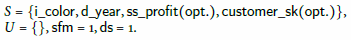 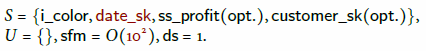 EXAMPLE
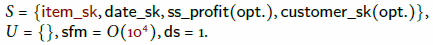 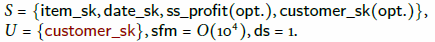 date
item
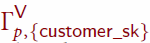 store
sales
store
returns
catalog
sales
Push to one input esp. if it is more work 
Replace stratcols with join key; use sfm
Universe iff pushing to multiple join inputs
Ignore strat iff support is high
Need not strat on pred. cols; use ds
Add exchanges to reduce DOP
Analyzing accuracy of plans with samplers
Prior analysis works only for uniform sampler, does not consider group-miss, is expensive 

We offer:
Dominance between sampled plans: sufficient conditions that ensure no worse error
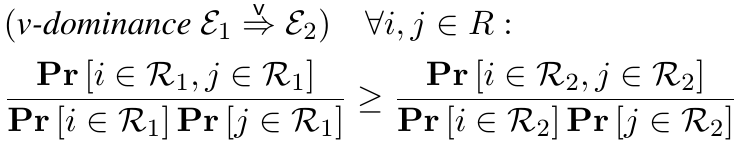 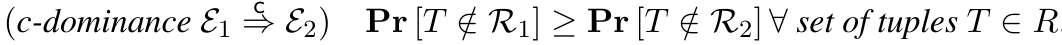 A family of dominance rules that relate a sampled query expression to one that has one sampler at the root
A family of dominance rules that relate a sampled query expression to one that has one sampler at the root
A family of dominance rules that relate a sampled query expression to one that has one sampler at the root
i_color, d_year, SUM(ss_profit), COUNT(DISTINCT customer_sk)
i_color, d_year, SUM(ss_profit), COUNT(DISTINCT customer_sk)
dominates
sr
date
cs
item
sr
ss
date
item
ss
cs
We compute unbiased estimators & confidence-intervals in one* pass on data
We bridge significant technical gaps in on-the-fly sampling…
[Speaker Notes: Use this as a conclusion slide]
System and Evaluation
Functioning prototype deployed on Cosmos/ SCOPE clusters

Workloads
TPC-DS at scale factor 500 (also TPC-H and user scripts)

Compare with
Baseline without samplers
Blink-DB (assuming perfect matching)
Poor coverage
Small gains
High storage costs
Apriori sampling has
Apriori sampling
On TPC-DS, results for BlinkDB
Optimal Sample Construction
Query Dataset
Data
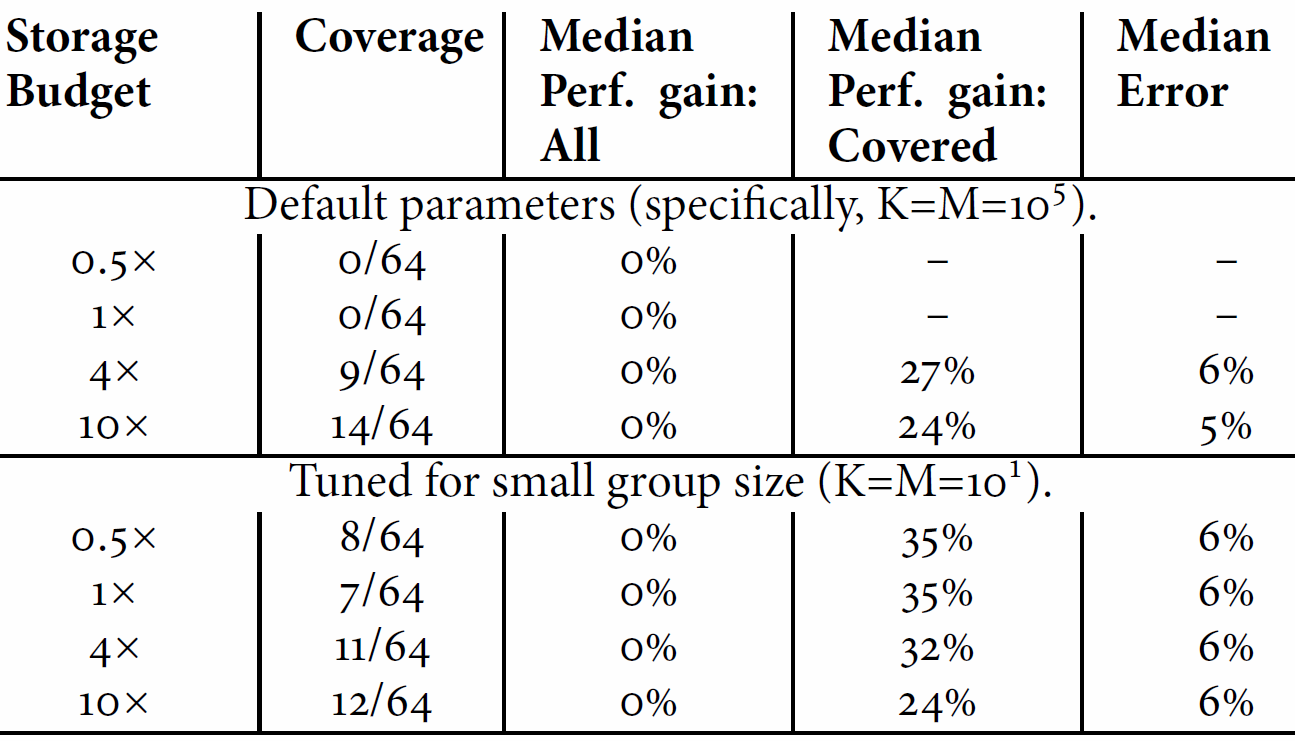 Samples
Plan
offline
Sample Selection
Query
online
On-the-fly sampling
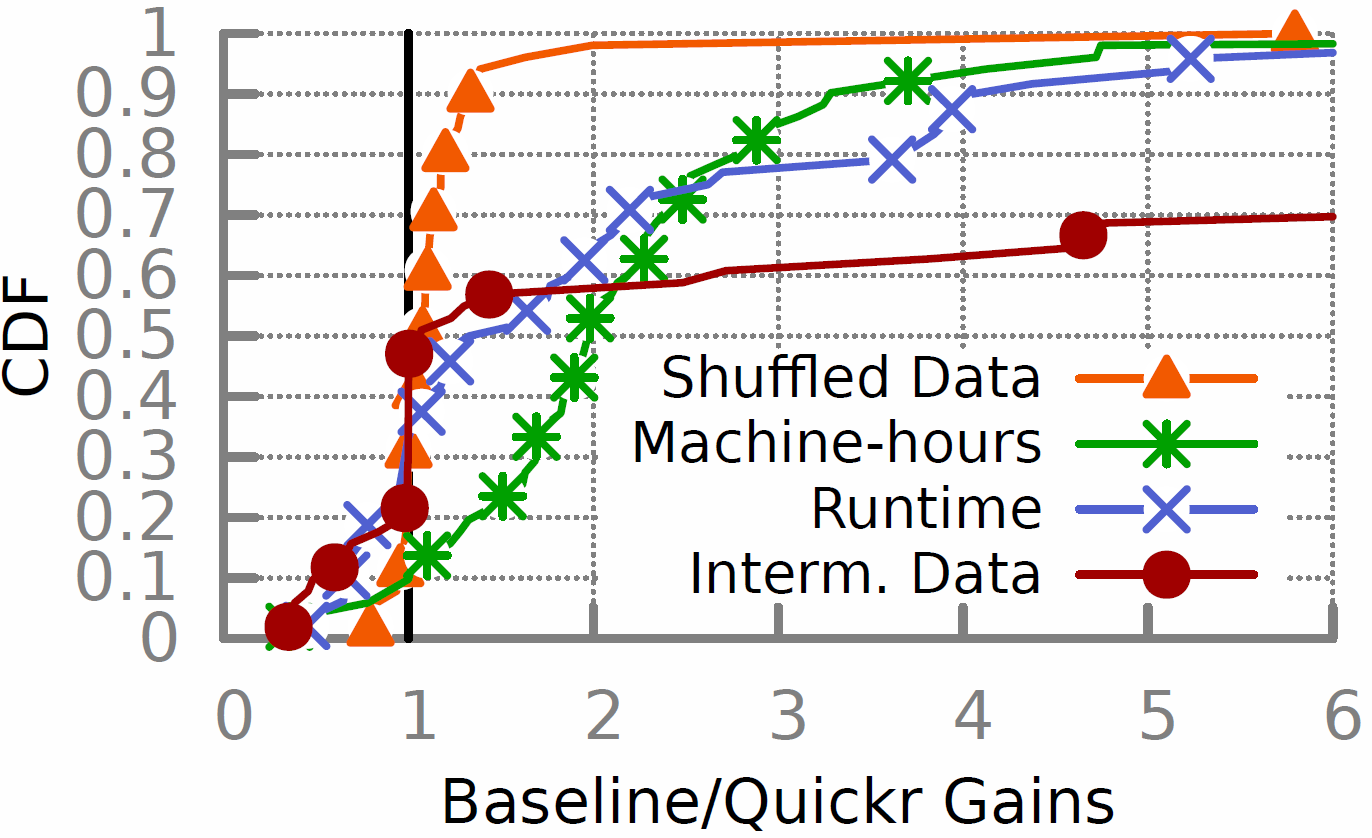 Data
Collect Input stats.
Stats
offline
online
Plans with samplers
ASALQA
Query
Query with samplers on all data
TPC-DS 500GB dataset 
Experiments on cosmos09
Baseline is production Scope
Accuracy guarantees
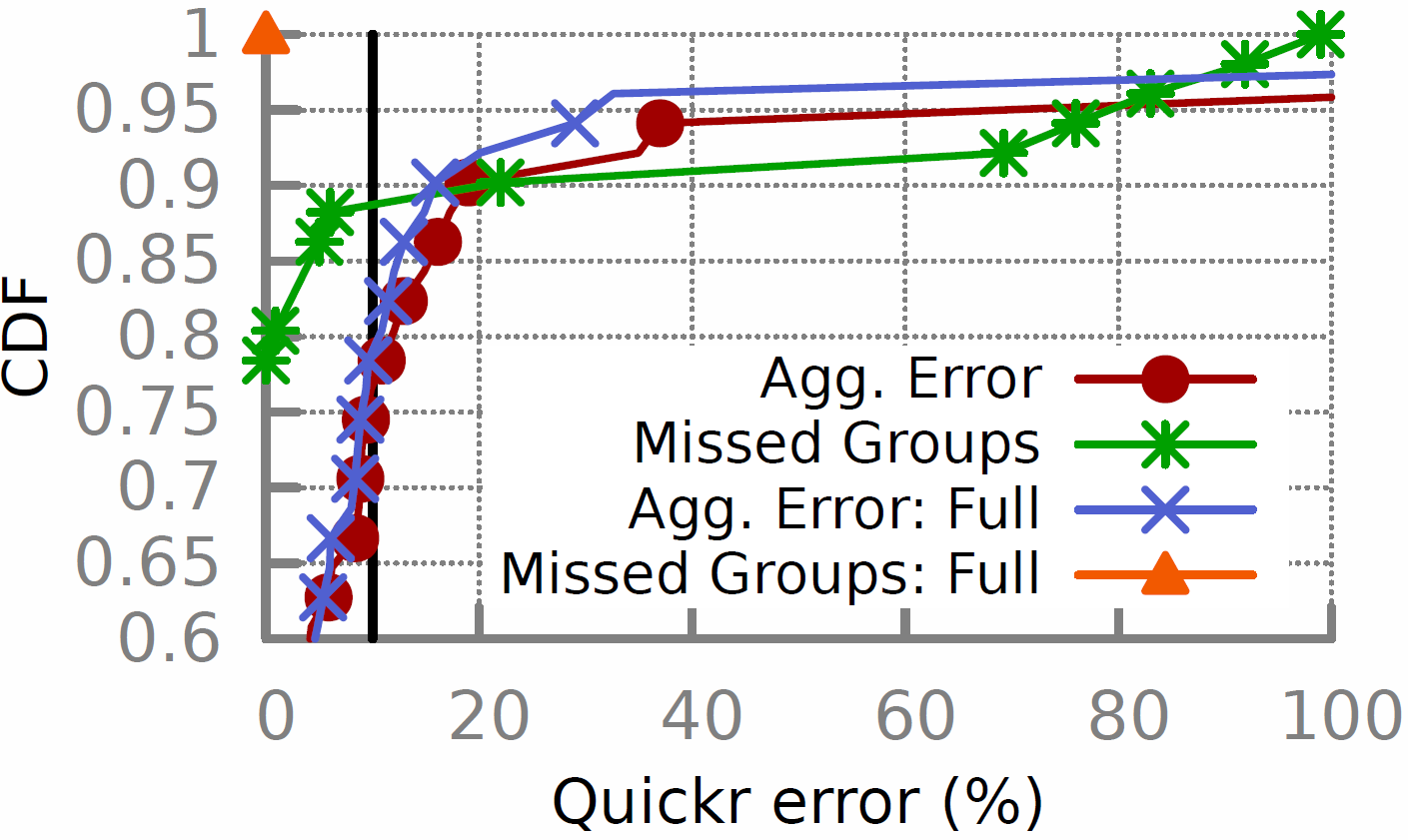 Summary
Approximating complex ad-hoc queries in bigdata clusters
TPC-DS 500GB dataset 
Experiments on cosmos; vs. prod.
[Perf] 50% of the jobs have 2X lower cost (10% are 4X lower)
[Error] 80% of aggregates in 10% error (90% in  20% error)
Results
Quickr
project
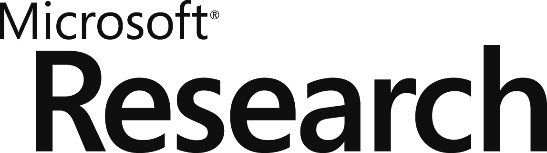 Msr-Quickr@Microsoft.Com
Working towards a release.